Публичная презентация результатов педагогической деятельности 
для профессионального сообщества, родительской и муниципальной общественности 
учителя физики, химии и информатики 
МКОУ СОШ№5, посёлка Красочный Ипатовского района, Ставропольского края 
Медведевой Марины Николаевны.
Красочный, 2013
«Скажите мне – я забуду, Покажите мне – я запомню,Вовлеките меня – я пойму»
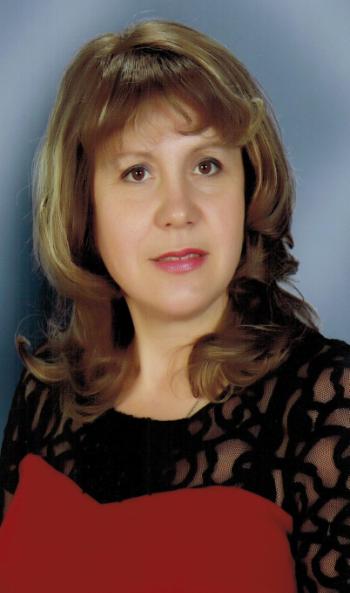 Китайская пословица
В душе каждого 
ребенка есть невидимые
 струны. Если тронуть их умелой рукой, 
они красиво зазвучат.»
В.А.Сухомлинский
Школа – жизнь моя!
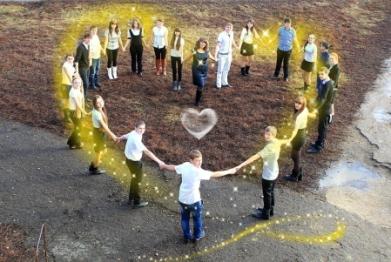 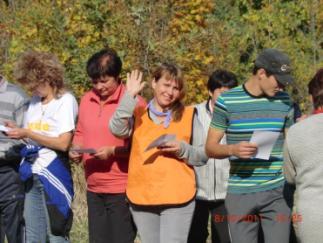 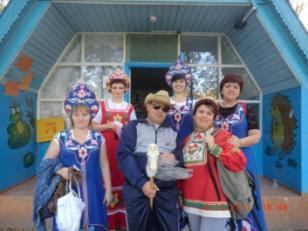 Сведения о педагоге
Образование, квалификация, стаж работы.
Образование: высшее, окончила 
Ставропольский государственный университет 
физико-математический факультет,
 по специальности учитель физики-математики 
в 1997  году.
Квалификационная категория: высшая
Педагогический стаж работы:  17 лет 
в МКОУ СОШ №5 - 17 лет
В качестве классного руководителя:  15 лет
Мои выпуски:
ВЫПУСК -2003
 (9 класс)
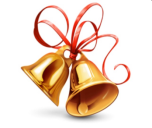 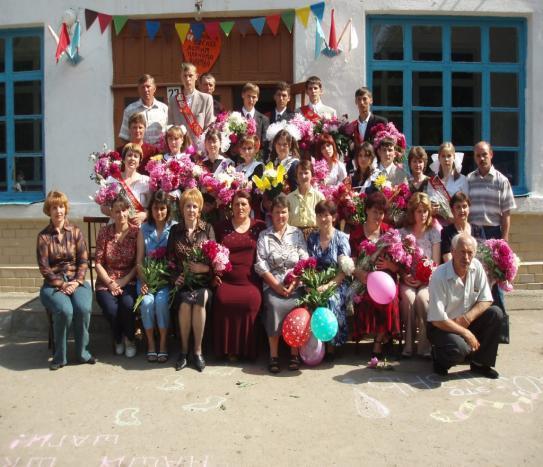 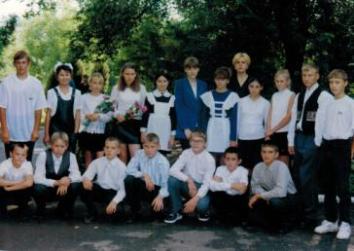 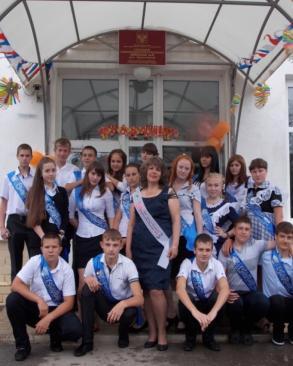 ВЫПУСК -2006
(11 класс)
ВЫПУСК -2013 (9 класс)
2013 – 2014 учебный год – классный руководитель                                              10 класса
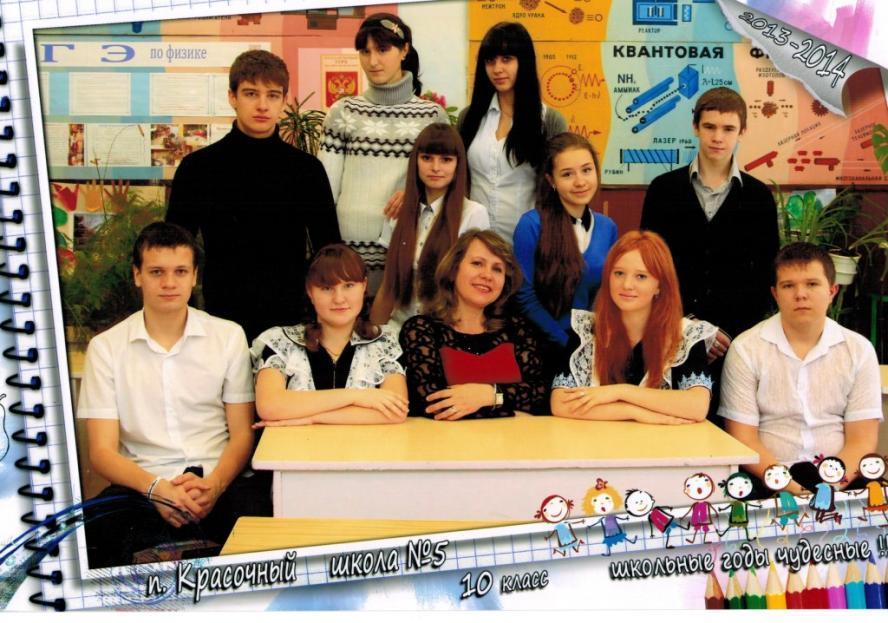 (с этими ребятами работаю 4 год)
Выпускники – медалисты:
Горчакова Евгения
ВЫПУСК – 2006
серебряная медаль
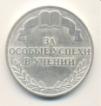 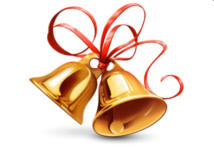 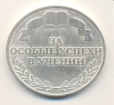 Гостищев Никита
ВЫПУСК – 2009
серебряная медаль
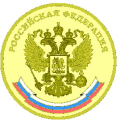 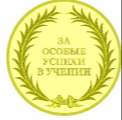 Огнева Вероника
ВЫПУСК – 2010
Золотая медаль
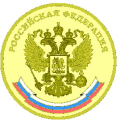 Бурбышева Наталья
ВЫПУСК – 2012
Золотая медаль
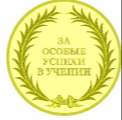 Магомедова Аминат
ВЫПУСК – 2012
Золотая медаль
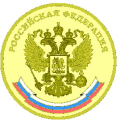 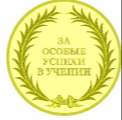 Тема: 
«Использование цифровых образовательных ресурсов и пакета MS и Open Office в демонстрационном эксперименте на уроках физики и химии в  средней общеобразовательной школе»
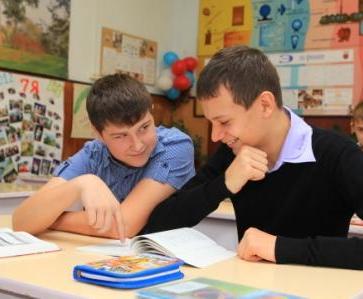 Опыт- дитя мысли, а мысль-дитя действия.
Нельзя учить детей только по книгам.»
 
  Дизраэли Бенджамин
Цель: 
повышение эффективности обучения учащихся и развитие уровня познавательных способностей обучаемых  по физике и химии
в учебном  эксперименте по физике и химии использовать  цифровые образовательные ресурсы и пакет  MS Offiсе
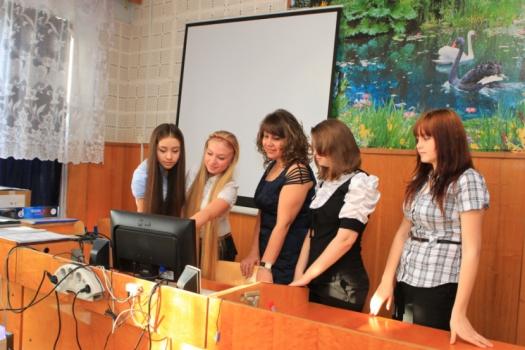 Школа сегодня — это школа «информационного века». Главным в ней становится освоение каждым учеником самостоятельного, собственного знания, овладение способностями творческого самовыражения.
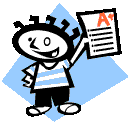 Новые информационные технологии, мультимедийные продукты — это шаг к повышению качества обучения школьников и в конечном итоге к воспитанию новой личности — ответственной, знающей, способной решать новые задачи, быстро осваивать и эффективно использовать необходимые для этого знания.
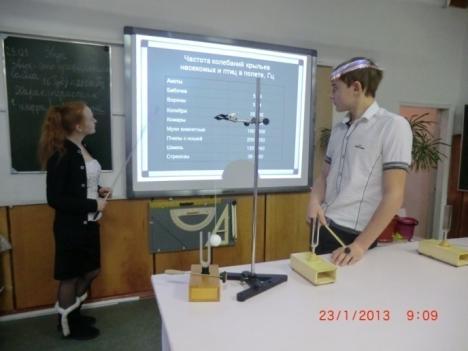 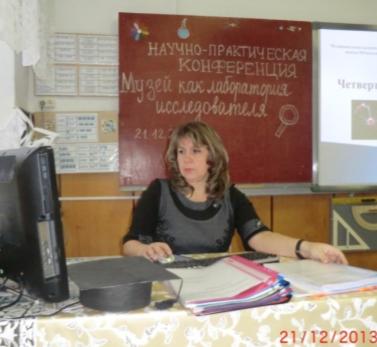 Научно – исследовательская группа «Поиск юных» МКОУ   СОШ№ 5
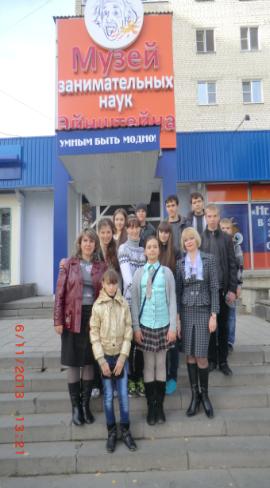 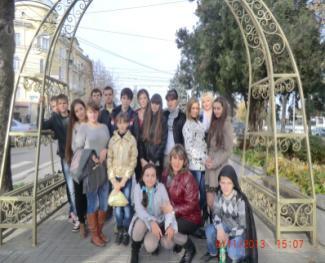 Творческие проекты классного коллектива
«Искусство вышивания крестом»  
   2010 -2011 учебный год 
  «Искусство изготовления изделий из бисера» 
  2012 -2013 учебный год
«Искусство изготовления цветов из ниток»
2012 -2013 учебный год
«Сказочная бумага»
2013-2014 учебный год
«Технология изготовления объемных бумажных моделей кукол»
2013 -2014 учебный год
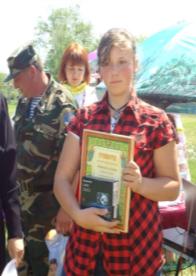 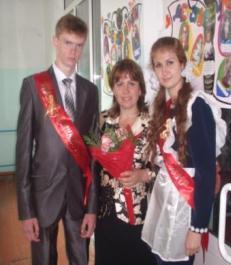 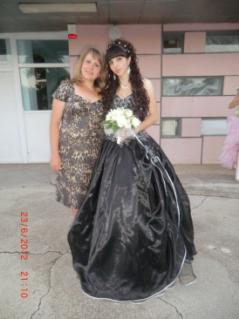 «Вся гордость учителя в учениках, в росте посеянных им семян».
                  Д.И. Менделеев
Высокие результаты учебных достижений обучающихся 
при их позитивной динамике за последние три года
Позитивная динамика результатов независимой оценки знаний учащихся за последние три года.
Высокие результаты внеурочной деятельности обучающихся
Список учащихся поступивших в ВУЗы с предметной     ориентацией физика, химия, информатика  на бюджетные места
Список учащихся поступивших в ВУЗы с предметной     ориентацией физика, химия, информатика  на бюджетные места
Высокие результаты внеурочной деятельности обучающихся
Достижения  обучающихся на  предметных  олимпиадах
Высокие результаты внеурочной деятельности обучающихся
Достижения  обучающихся на  предметных  олимпиадах
Высокие результаты внеурочной деятельности обучающихся
Достижения  обучающихся на  предметных  олимпиадах
Высокие результаты внеурочной деятельности обучающихся
Достижения  обучающихся на  предметных  олимпиадах
Высокие результаты внеурочной деятельности обучающихся
Достижения  обучающихся на  предметных  олимпиадах
Достижения обучающихся 
           в конкурсных мероприятиях за 3
Достижения обучающихся 
           в конкурсных мероприятиях за    года
Участие обучающихся в мероприятиях  
научно – практического характера за 2 года
Участие обучающихся в мероприятиях  
научно – практического характера за 2 года
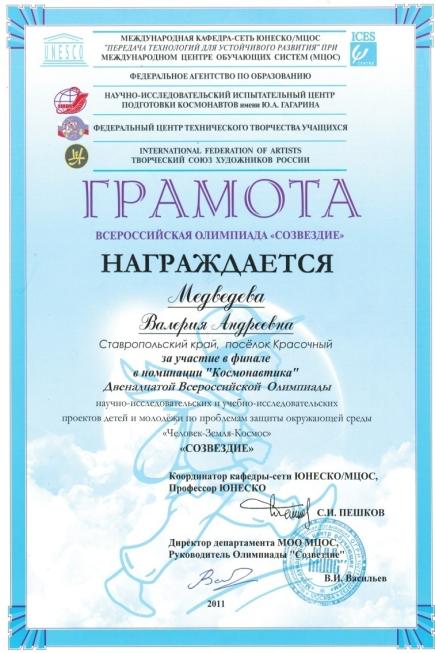 Награда участника 12-ой Всероссийской Олимпиады научно-исследовательских и  учебно-исследовательских проектов детей и молодежи по проблемам защиты окружающей среды Человек – Земля – Космос
 (Олимпиада "Созвездие"), финал г. Королев
Медведевой Валерии, 
8 класс
Всероссийский  уровень
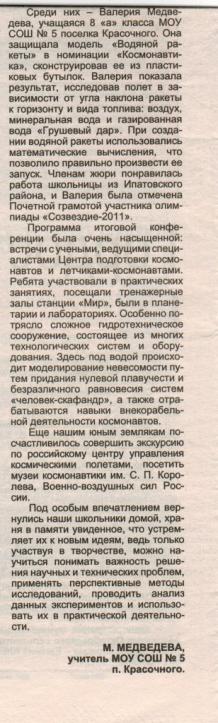 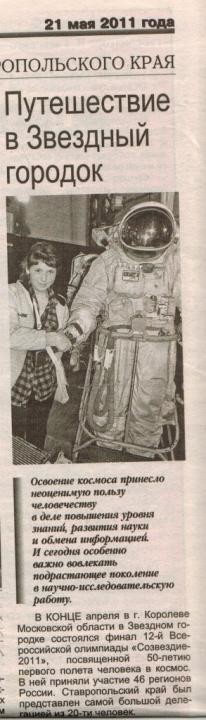 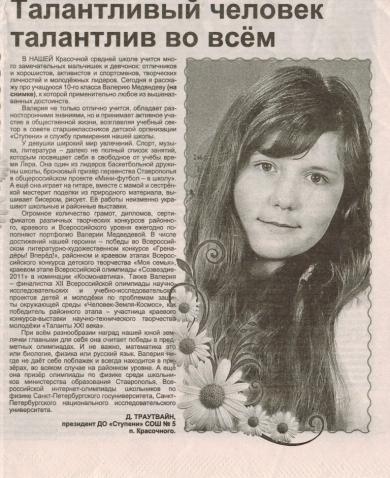 7 марта 2013 года
«Путешествие в звездный городок» 

В конце апреля  в городе Королёве Московской области в Звездном городке состоялся финал 12-й Всероссийской Олимпиады «Созвездие – 2011» , посвященной 50-летию первого полета человека в космос. В ней приняли участие 46 регионов России. Ставропольский край был представлен самой большой делегацией из 20 человек. Среди них  - Валерия Медведева, учащаяся 8 А класса МОУ СОШ № 5 поселка Красочный.  Она защищала модель «Водяной  ракеты» в номинации «Космонавтика» - межпланетные полеты и космические проекты. 

Общественно – политическая газета Ипатовского района Ставропольского края «Степные зори» 21 мая 2011 года,№39.
Количество обучающихся ставших участниками научно – практических конференций, интернет – олимпиад, интеллектуальных игр, акций
«Музей как лаборатория исследователя»
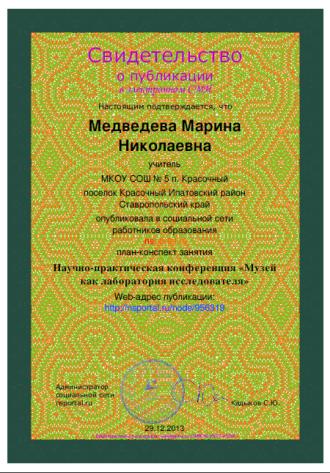 20 ноября  2013 года
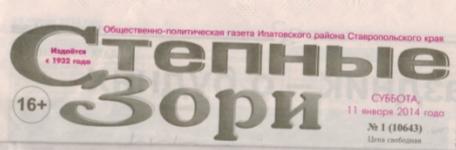 «Турнир юных экспериментаторов» 
(2013 – 2014 учебный год)
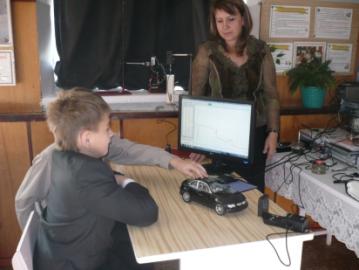 “Вся жизнь — это эксперимент.И чем больше вы делаете экспериментов, тем лучше”. Ральф Уолдо Эмерсон
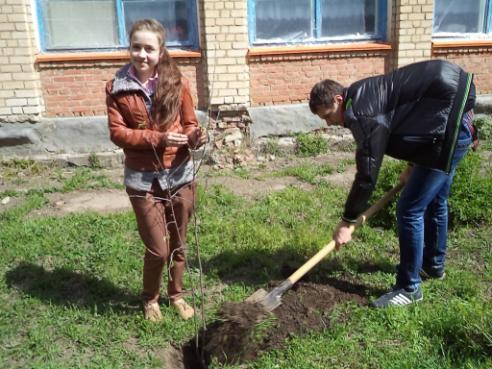 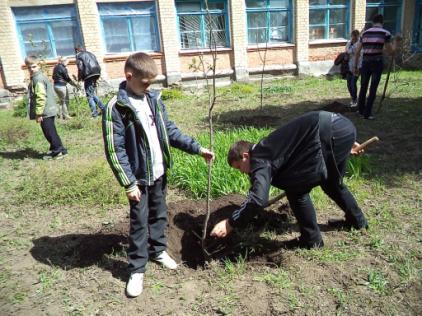 Акция «Посади дерево»
                     (2012 – 2013 учебный год)
«День здоровья»
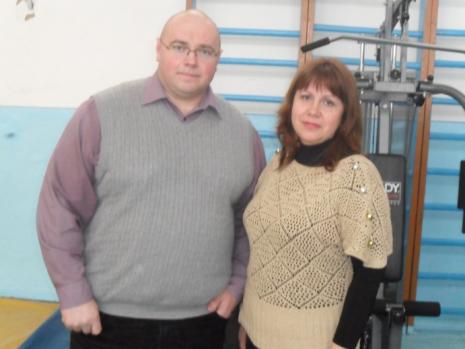 Встреча с олимпийский чемпионом 
Андреем Чемеркиным в Красочном
2011 -2012 учебный год
Cоздание учителем условий для приобретения 
  обучающимися      позитивного социального опыта
Открытие мемориальной доски в честь выпускника школы, воина – афганца, Король Валерия.
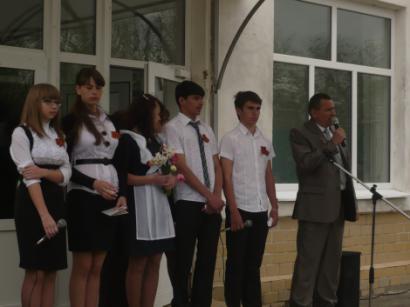 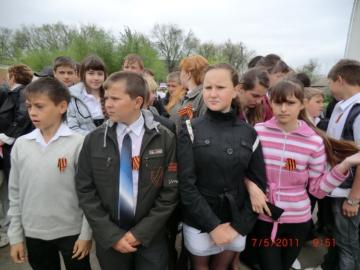 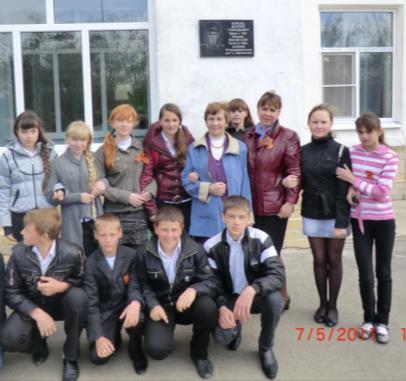 ВОЛОНТЕРСКИЙ ОТРЯД «ЗАБОТА»
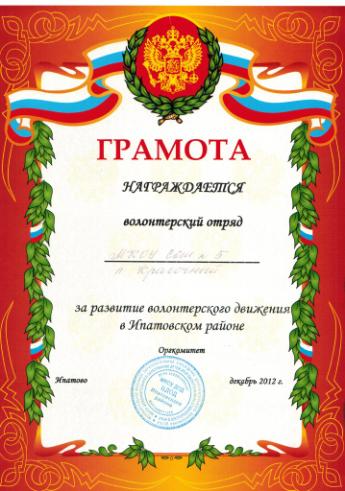 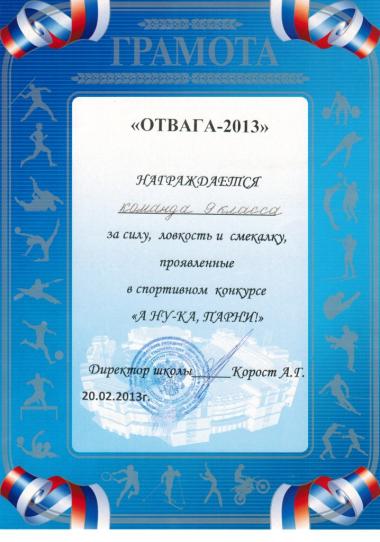 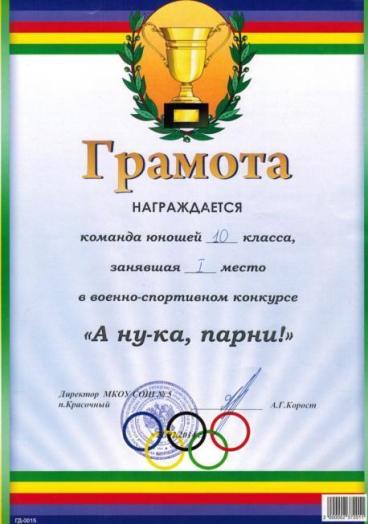 Спортивный конкурс "А ну-ка, парни!"
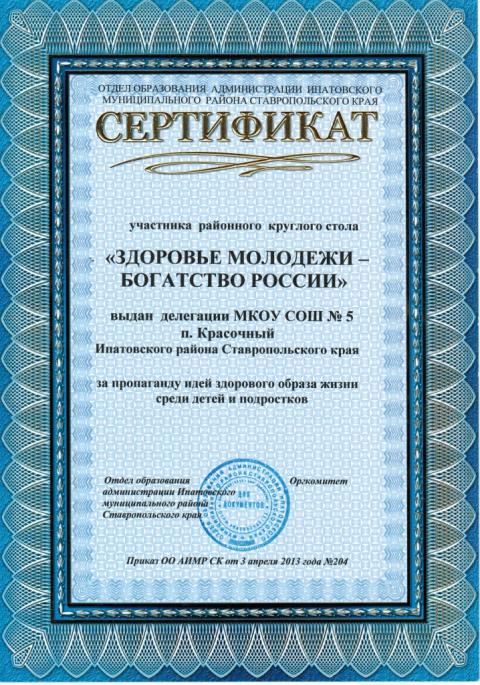 Мой класс!!!
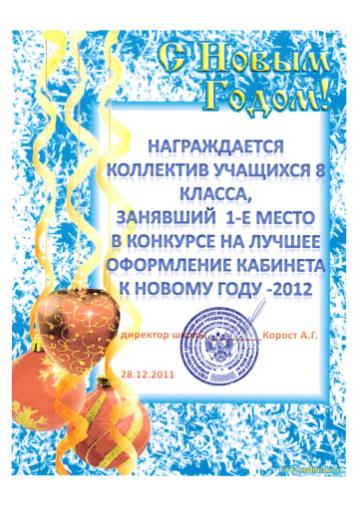 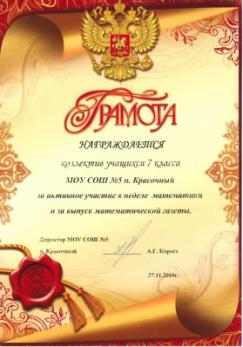 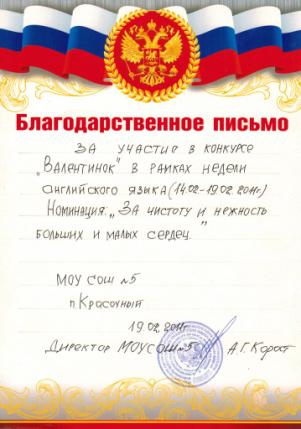 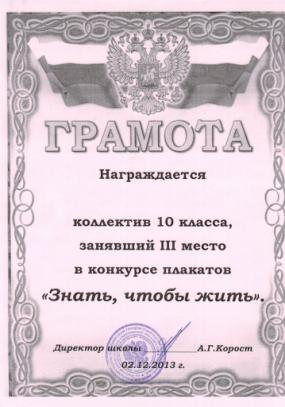 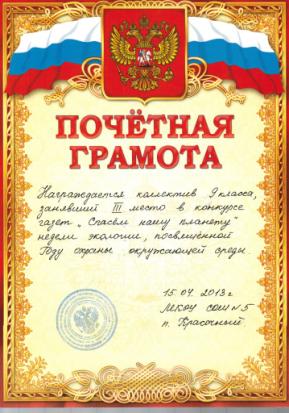 Награды моего класса за школьный этап
 Всероссийской олимпиады школьников 2013-2014 учебный год
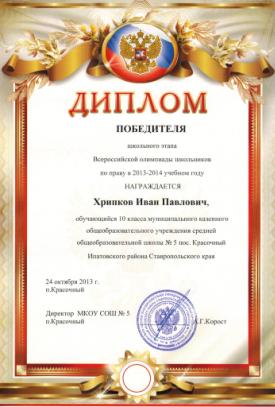 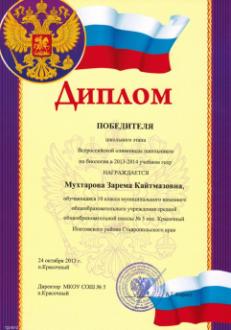 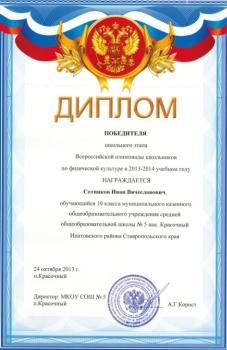 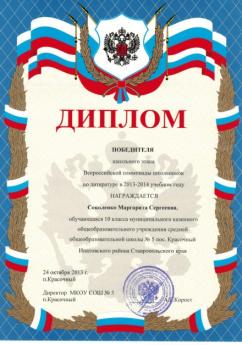 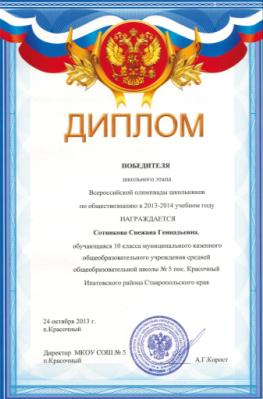 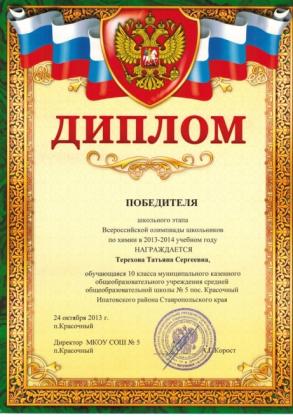 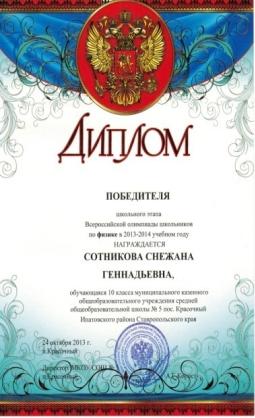 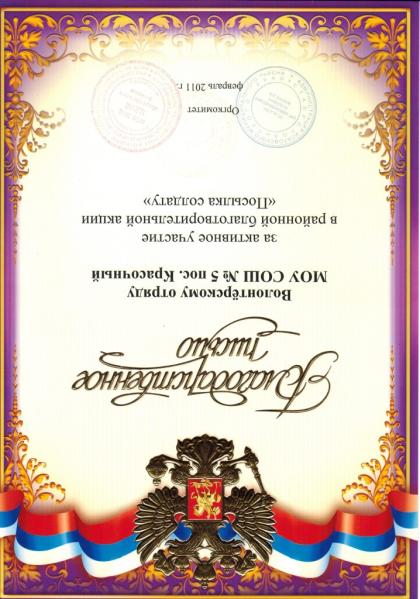 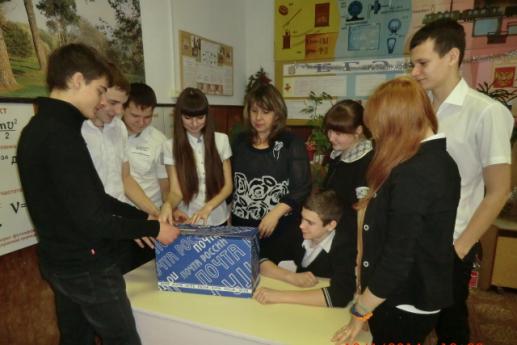 Тех администратор сайта школы http://krasochny.ucoz.ru/
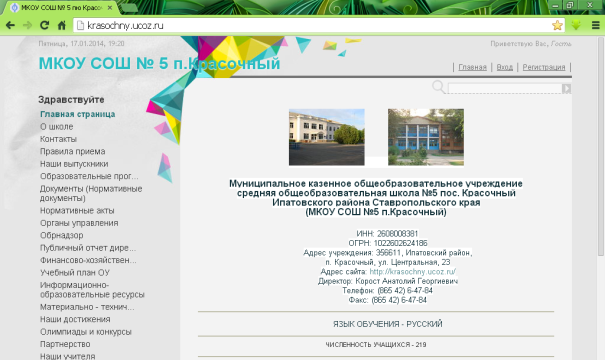 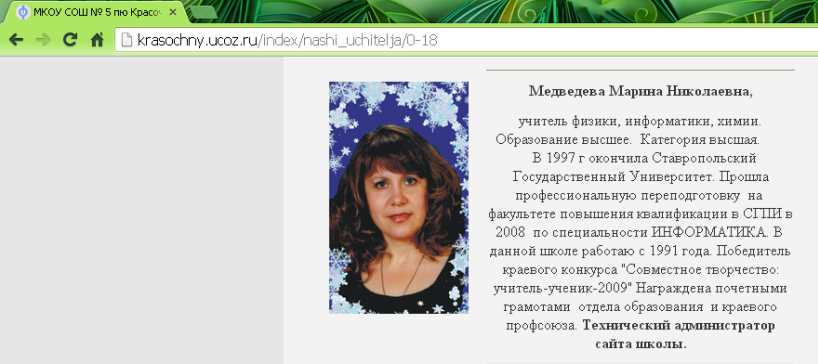 Награды и поощрения
ОБЕСПЕЧЕНИЕ НЕПРЕРЫВНОСТИ СОБСТВЕННОГО  ПРОФЕССИОНАЛЬНОГО ОБРАЗОВАНИЯ